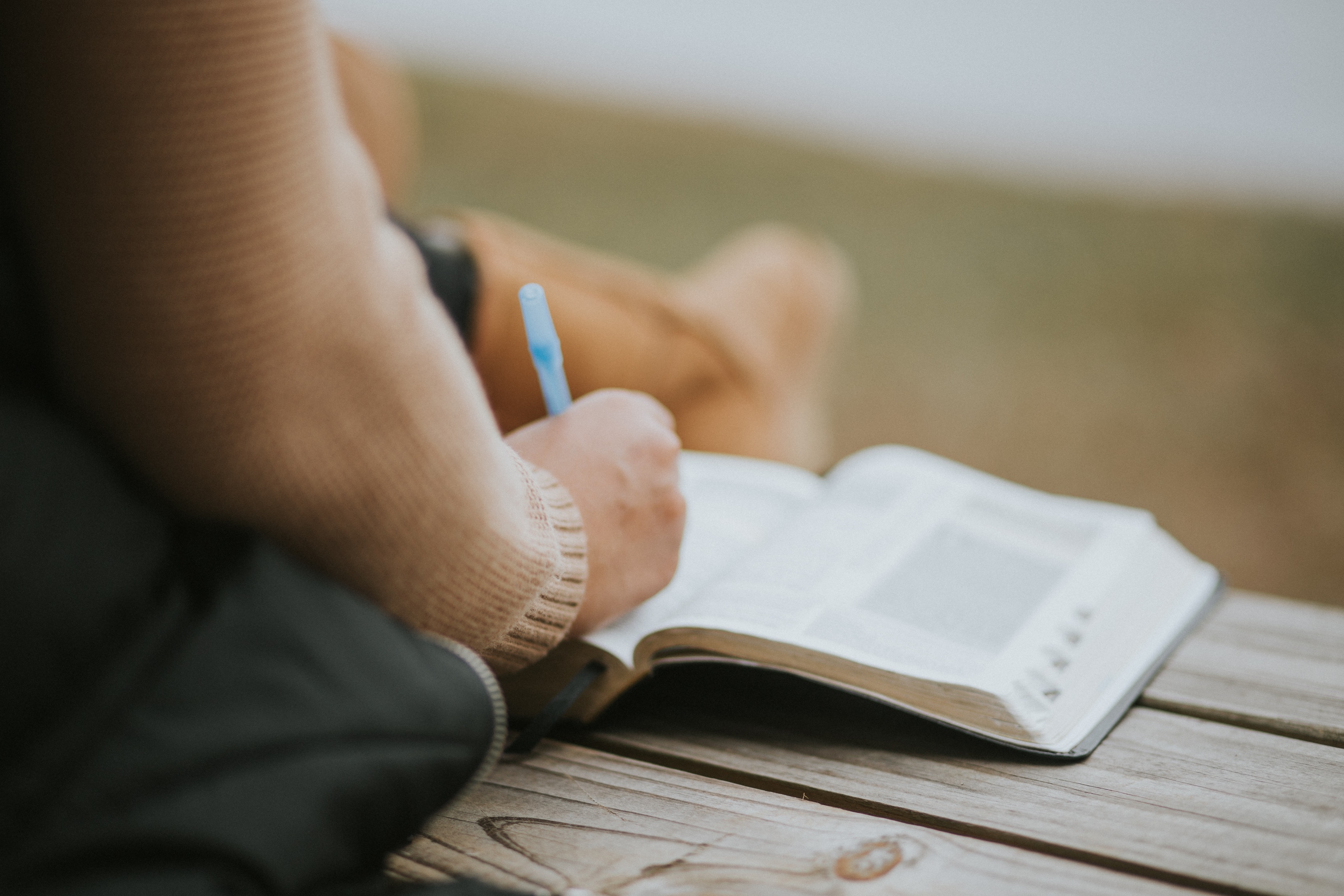 The Grace of God on Display
Acts 11:19-30
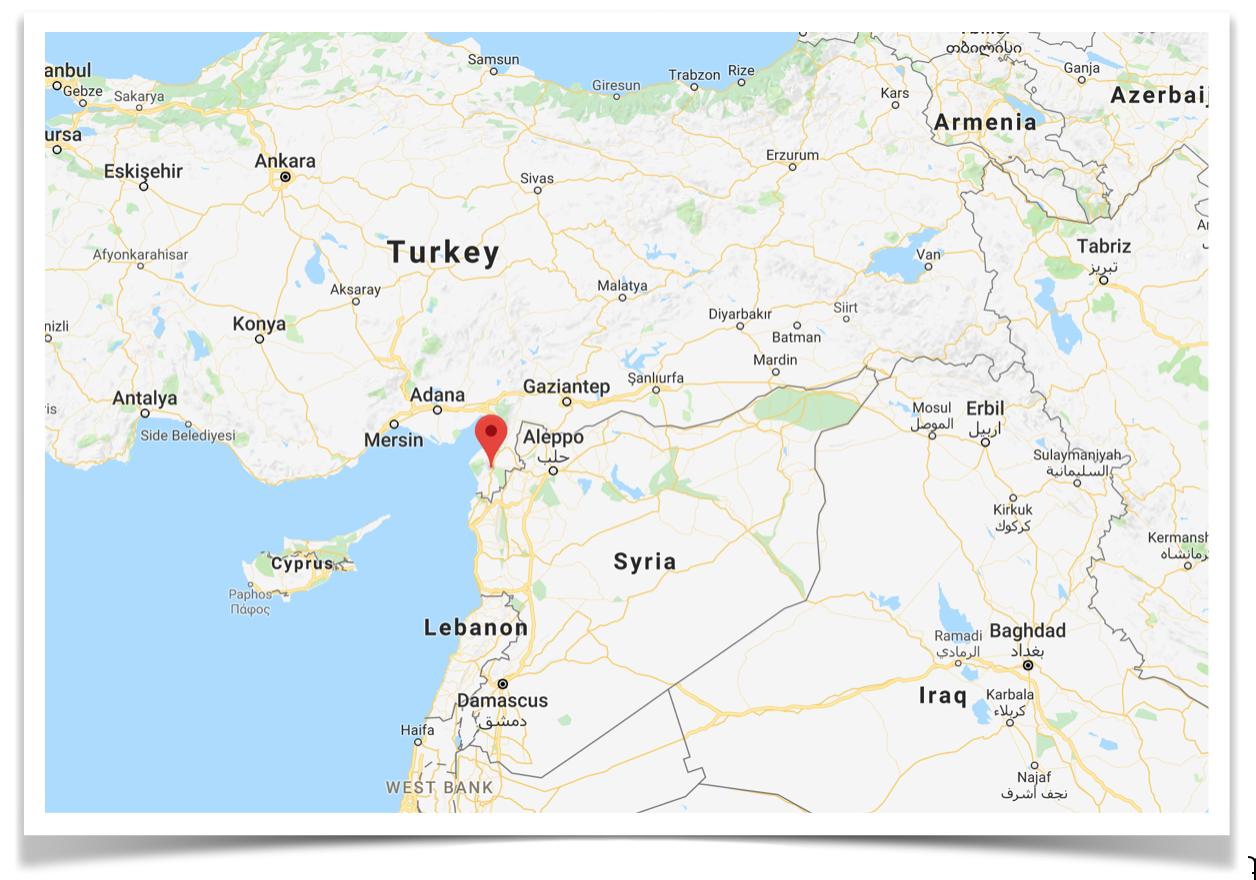 Church at Antioch
Acts 11:19-30 English Standard Version
19 Now those who were scattered because of the persecution that arose over Stephen traveled as far as Phoenicia and Cyprus and Antioch, speaking the word to no one except Jews. 
20 But there were some of them, men of Cyprus and Cyrene, who on coming to Antioch spoke to the Hellenists also, preaching the Lord Jesus. 
21 And the hand of the Lord was with them, and a great number who believed turned to the Lord. 
22 The report of this came to the ears of the church in Jerusalem, and they sent Barnabas to Antioch.
Acts 11:19-30 English Standard Version
23 When he came and saw the grace of God, he was glad, and he exhorted them all to remain faithful to the Lord with steadfast purpose, 
24 for he was a good man, full of the Holy Spirit and of faith. And a great many people were added to the Lord. 
25 So Barnabas went to Tarsus to look for Saul, 
26 and when he had found him, he brought him to Antioch. For a whole year they met with the church and taught a great many people. And in Antioch the disciples were first called Christians.
Acts 11:19-30 English Standard Version
27 Now in these days prophets came down from Jerusalem to Antioch. 
28 And one of them named Agabus stood up and foretold by the Spirit that there would be a great famine over all the world (this took place in the days of Claudius). 
29 So the disciples determined, every one according to his ability, to send relief to the brothers living in Judea. 
30 And they did so, sending it to the elders by the hand of Barnabas and Saul.
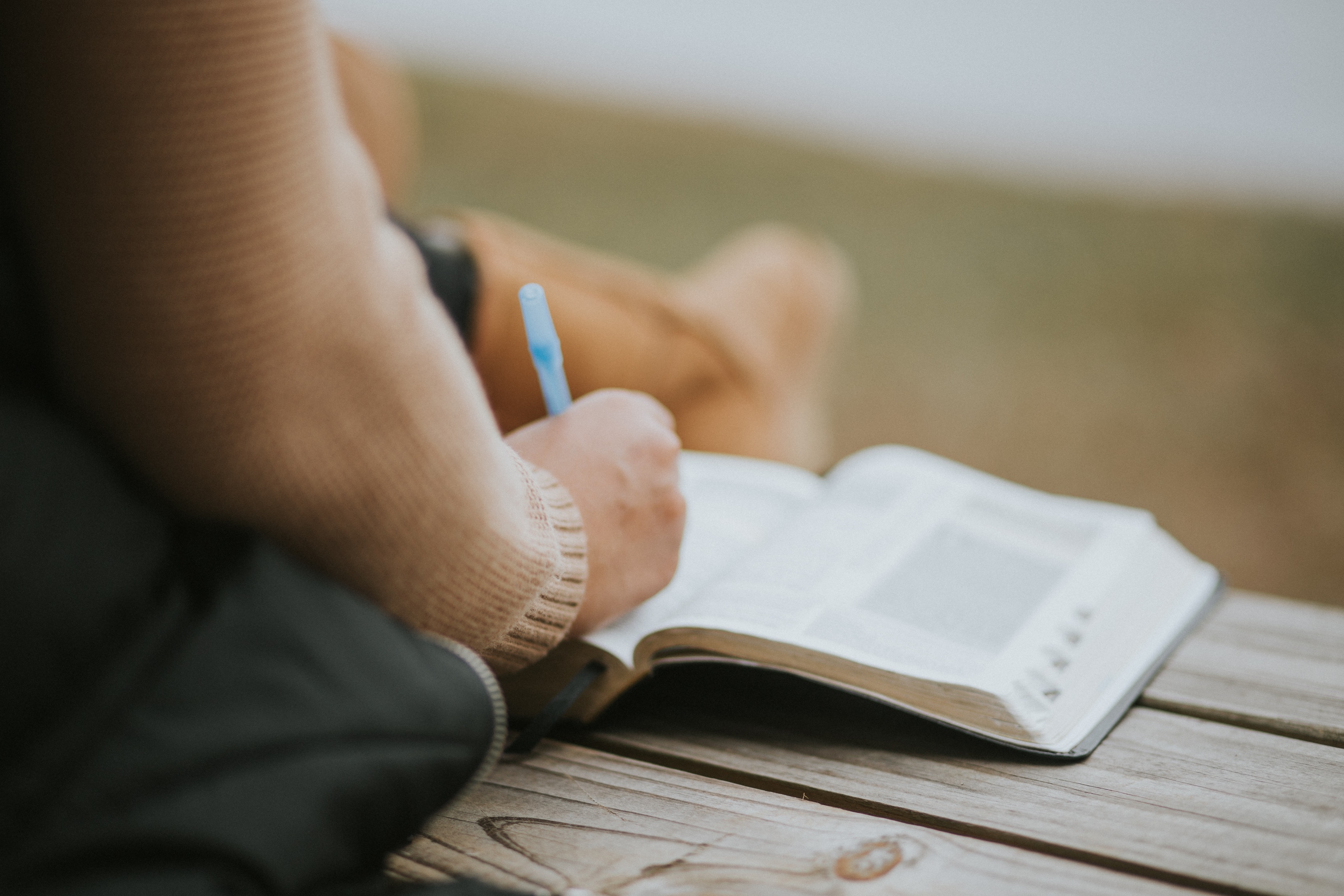 The Grace of God on Display
Acts 11:19-30
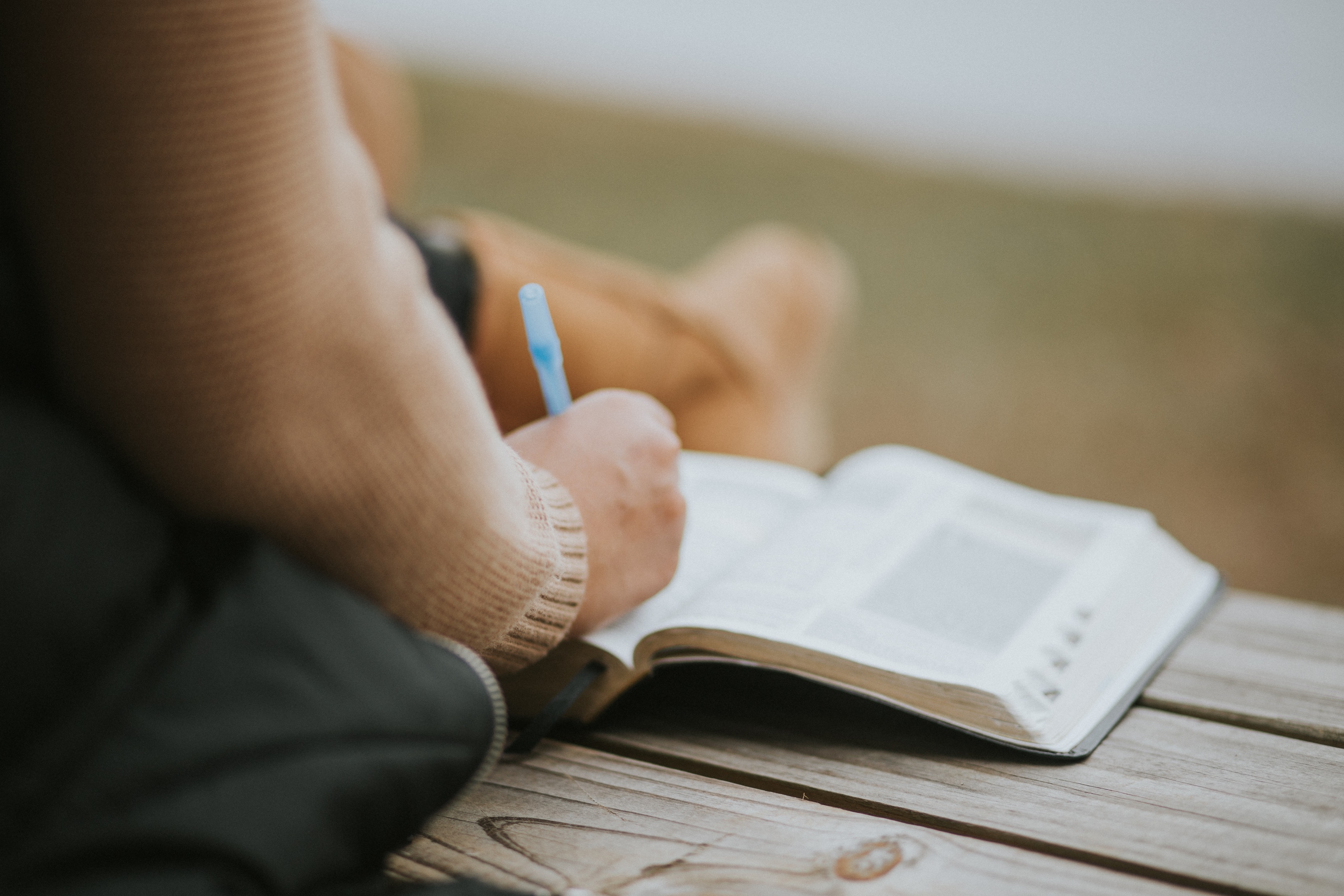 The Grace of God on Display

1: Suffering is one of the ways God reaches people
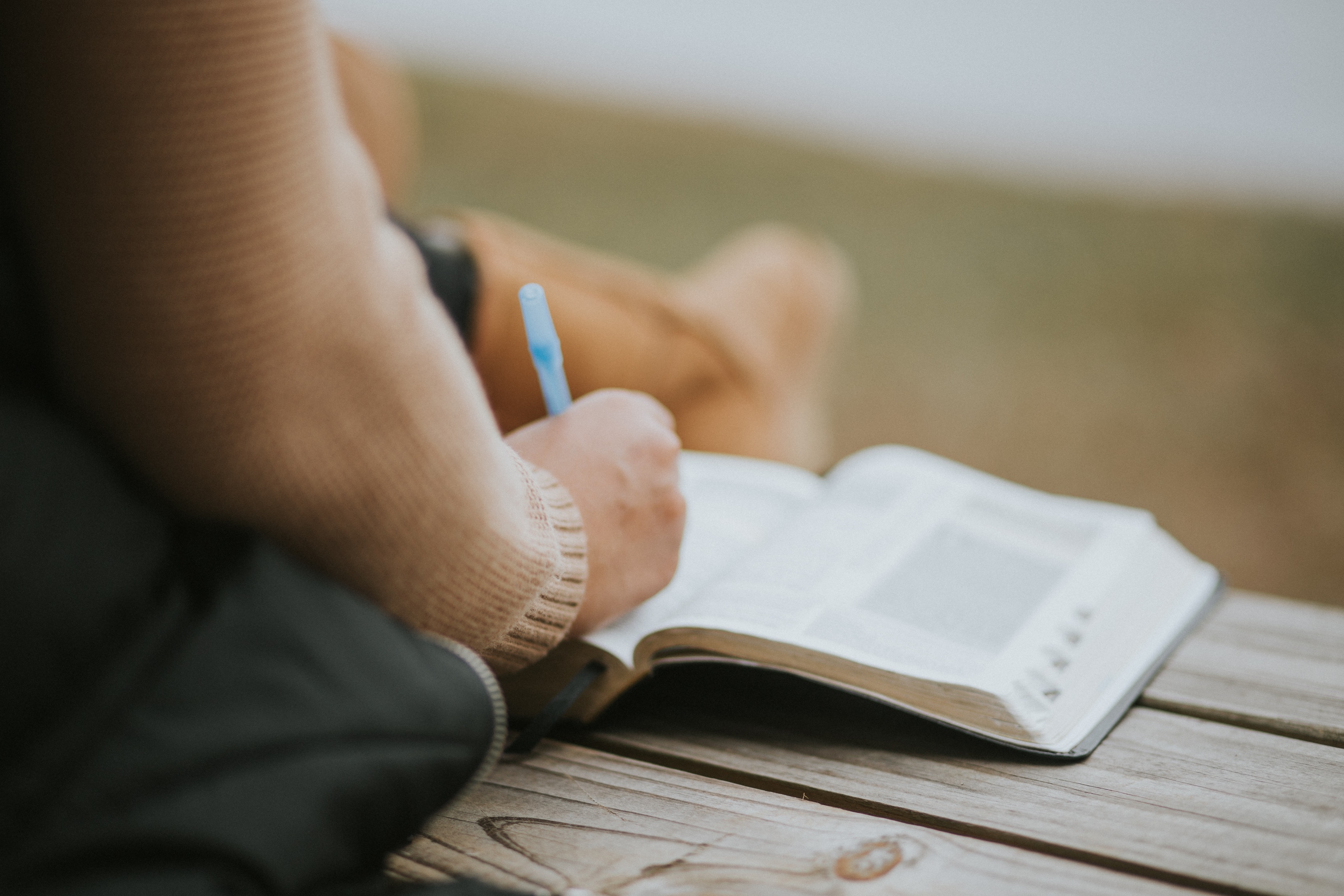 The Grace of God on Display

2: Nothing and no one can stop the message of Jesus from spreading
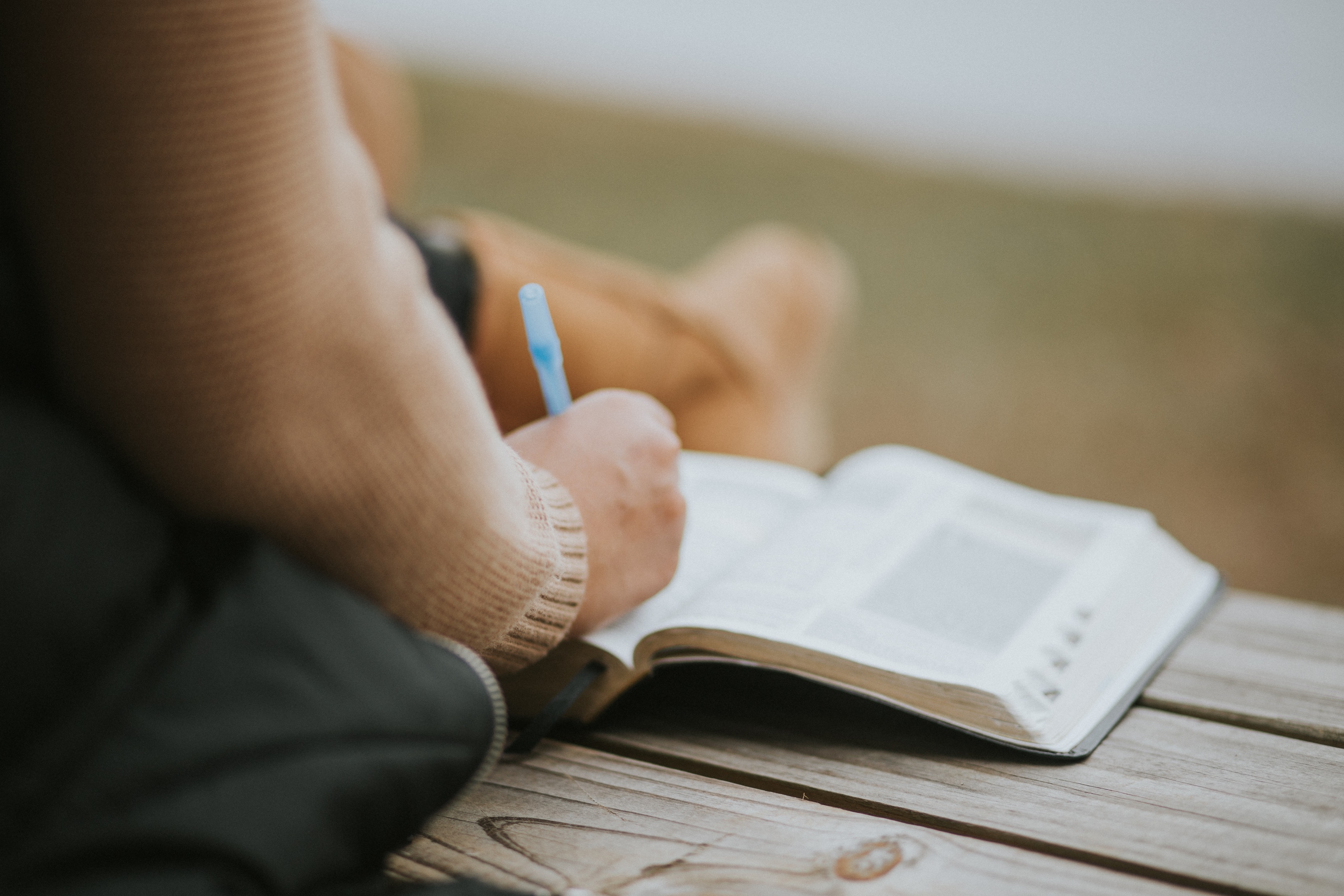 The Grace of God on Display

3: God uses ordinary people for His Kingdom purposes
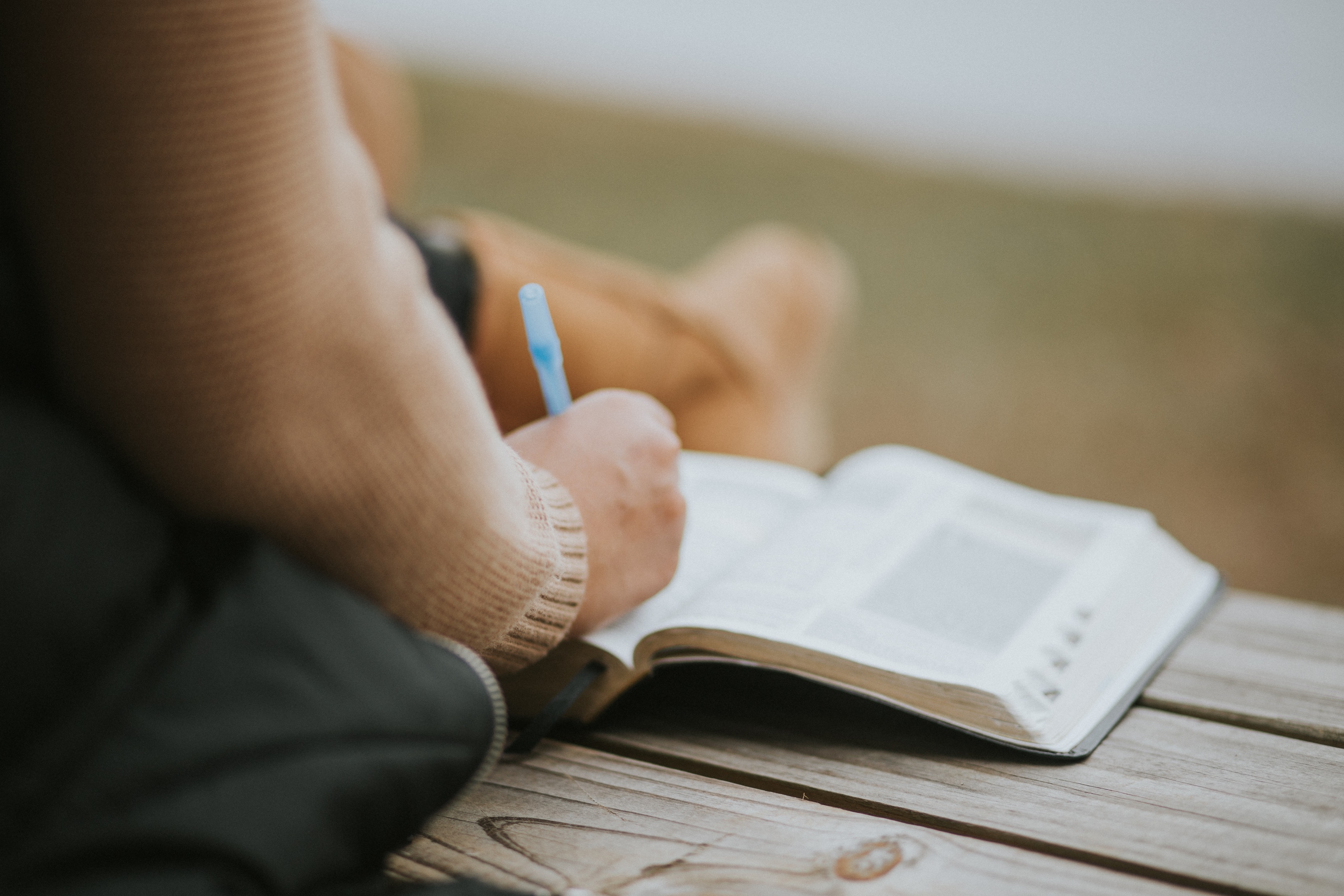 The Grace of God on Display

4: Egos were set aside for the sake of God’s purposes
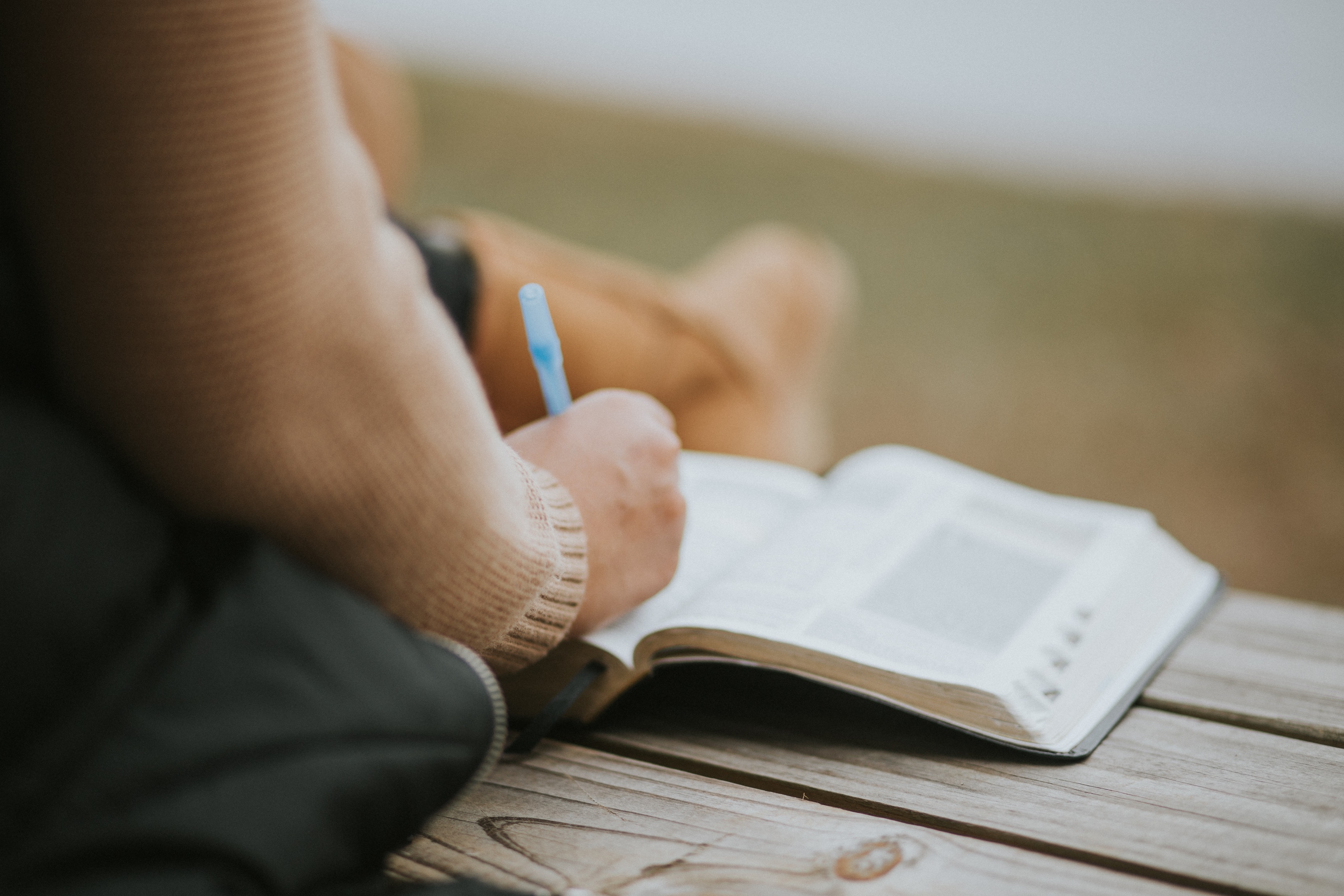 The Grace of God on Display

5: The church sacrificially gave financially to meet their believers needs
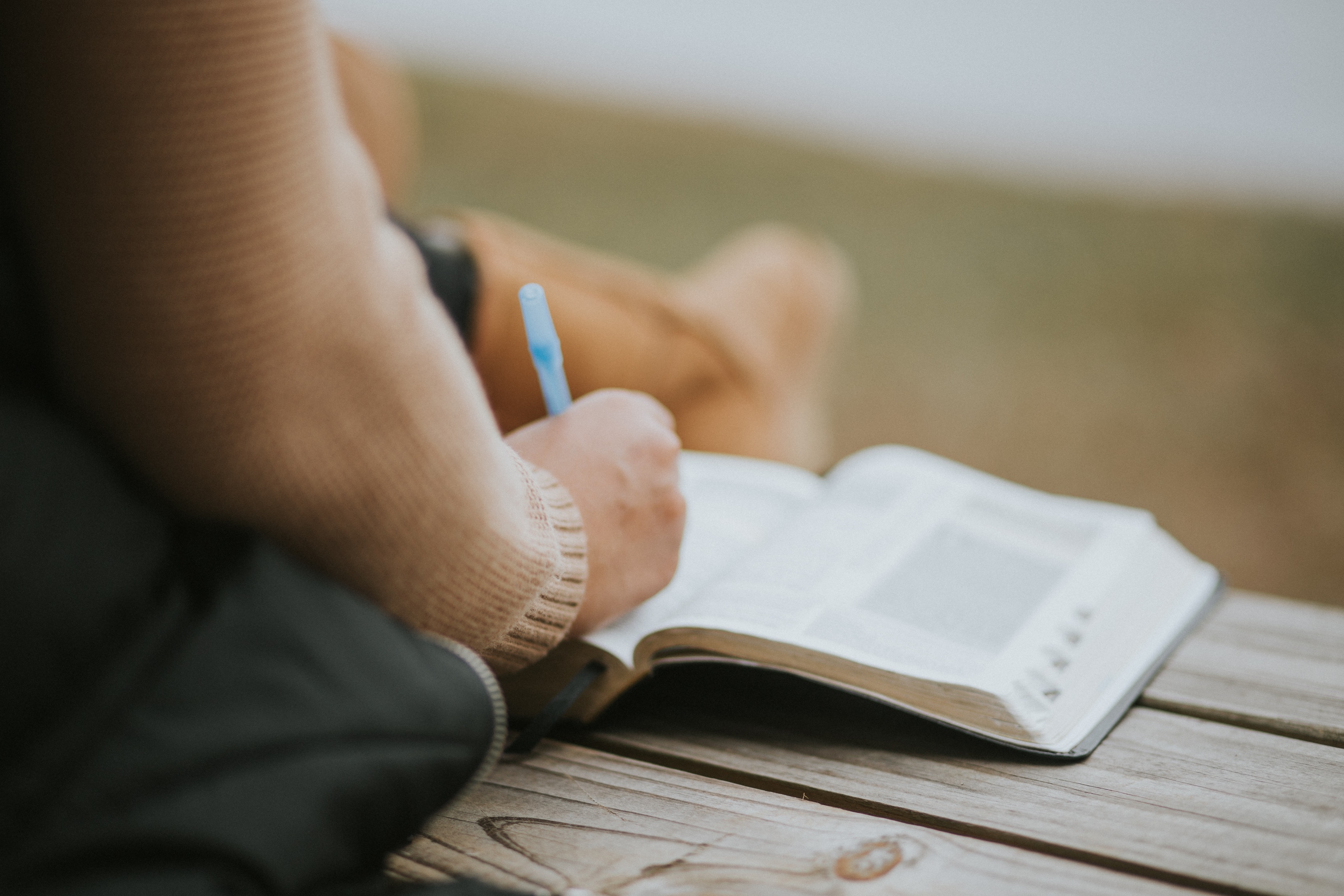 The Grace of God on Display
Acts 11:19-30